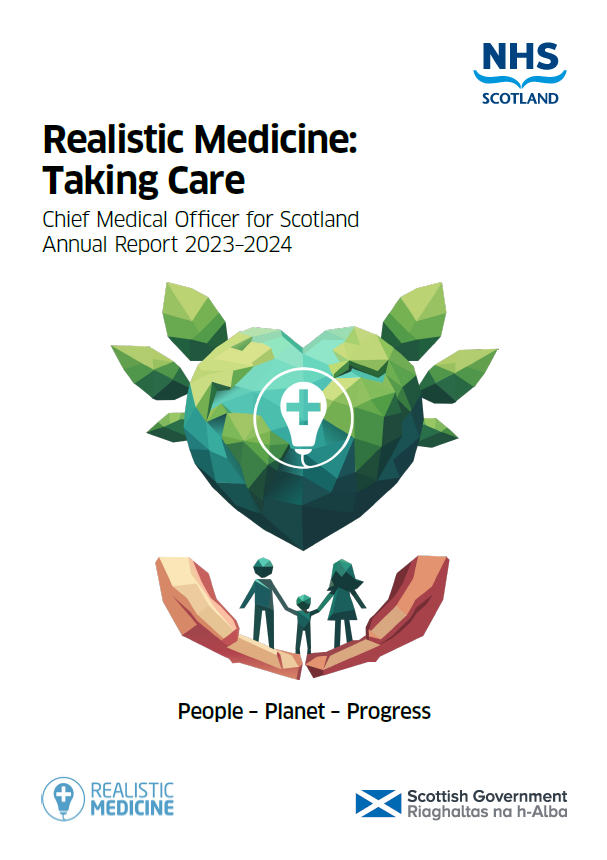 Realistic Medicine:Taking Care Professor Sir Gregor SmithChief Medical Officer for Scotland
People – Planet – Progress - Purpose
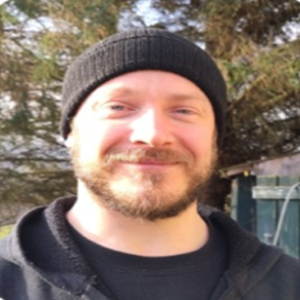 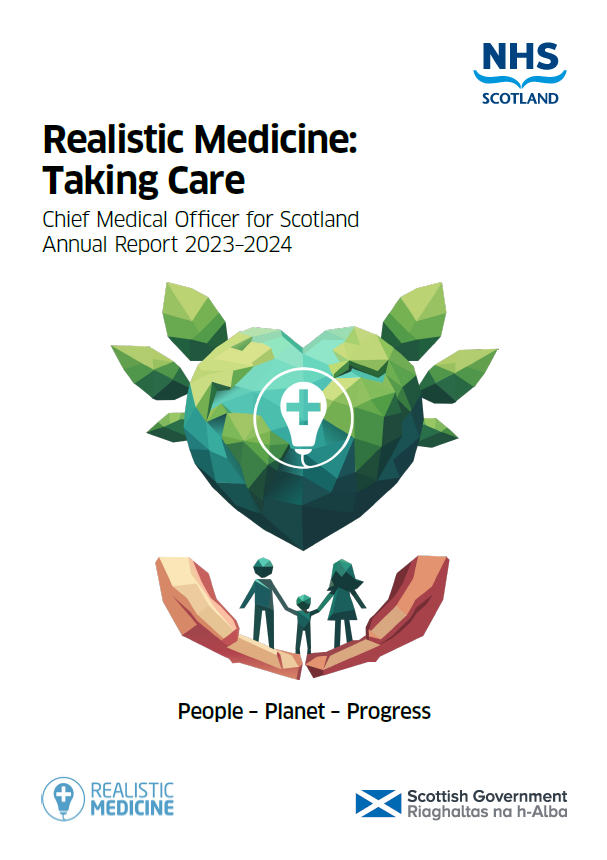 People – Planet – Progress - Purpose
“Nobody cares how much you know, until they know how much you care”
- Theodore Roosevelt
By nurturing trust, by understanding both the biology and the biography of the people we care for, we can make meaningful connections and 
deliver careful and kind care
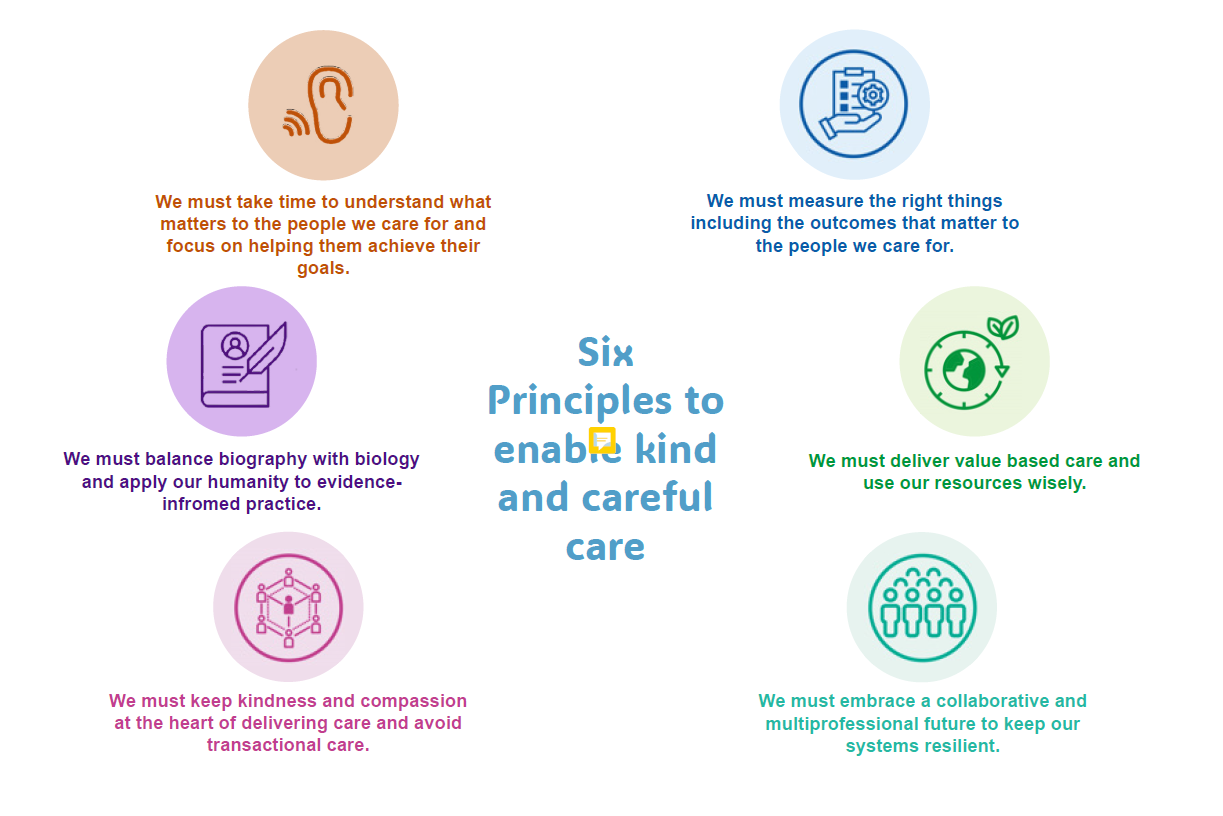 Six principles to enable careful and kind care
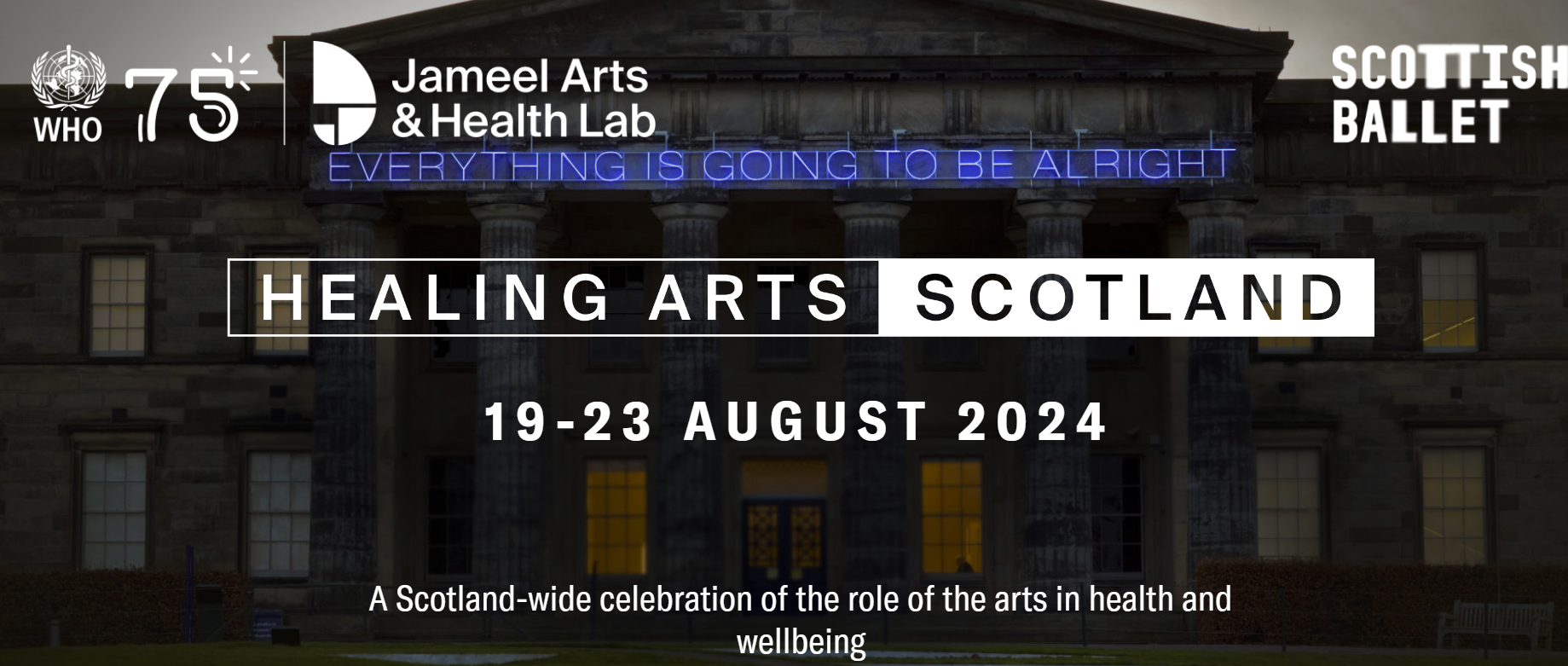 People – Planet – Progress - Purpose
[Speaker Notes: Dance for Parkinsons class]
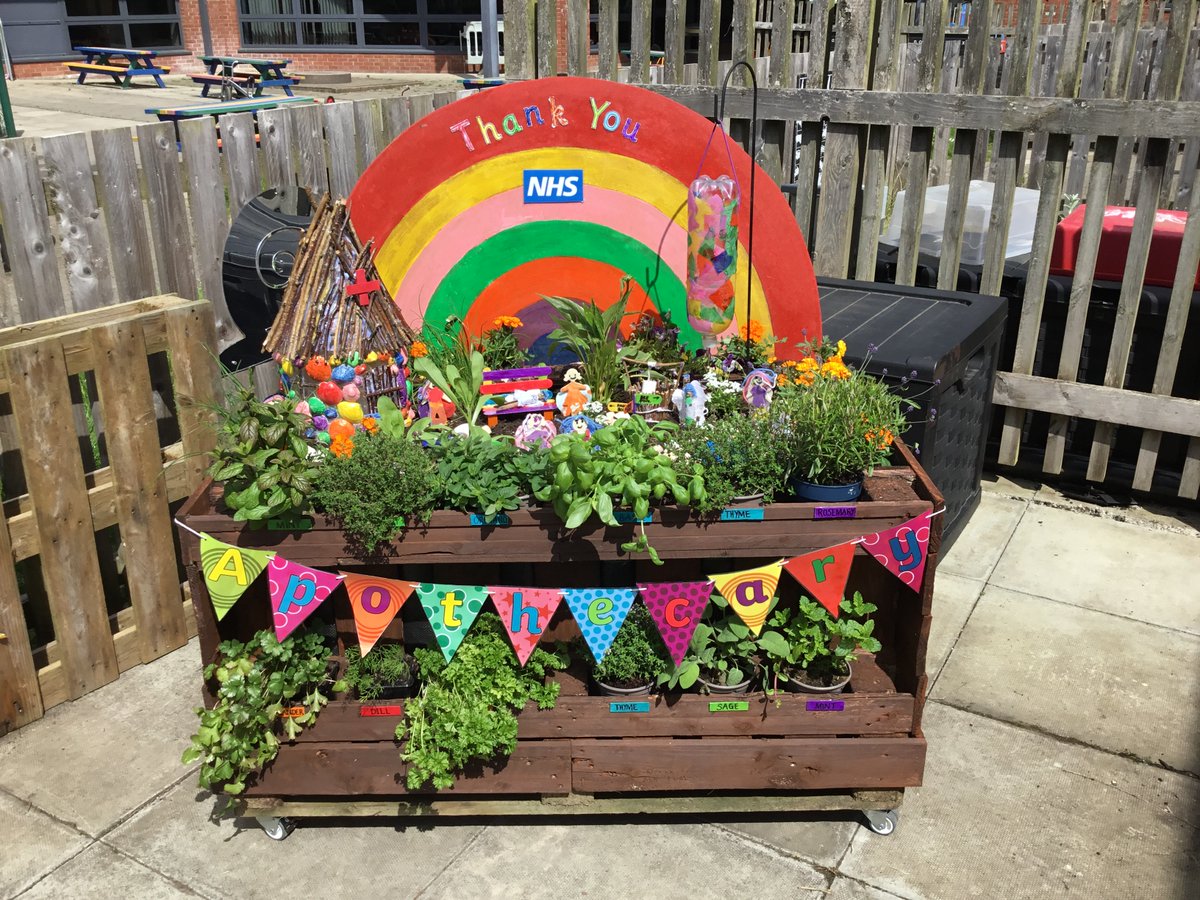 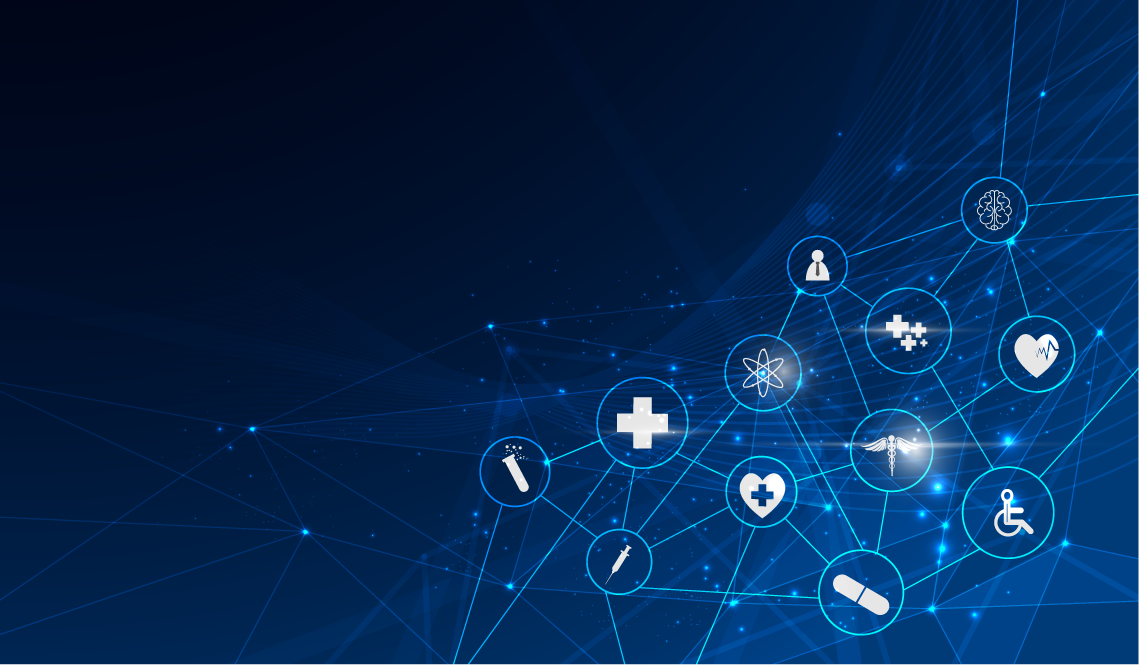 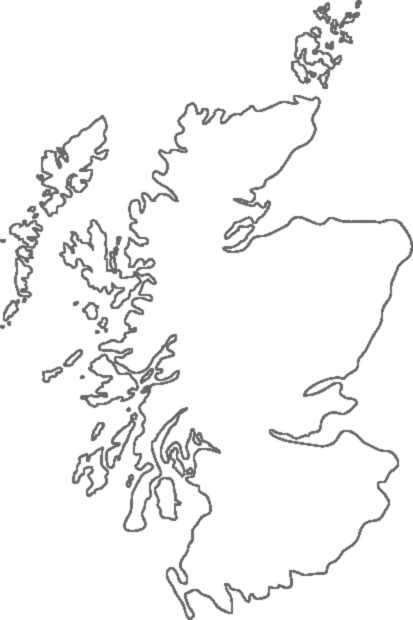 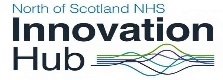 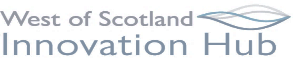 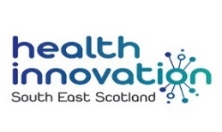 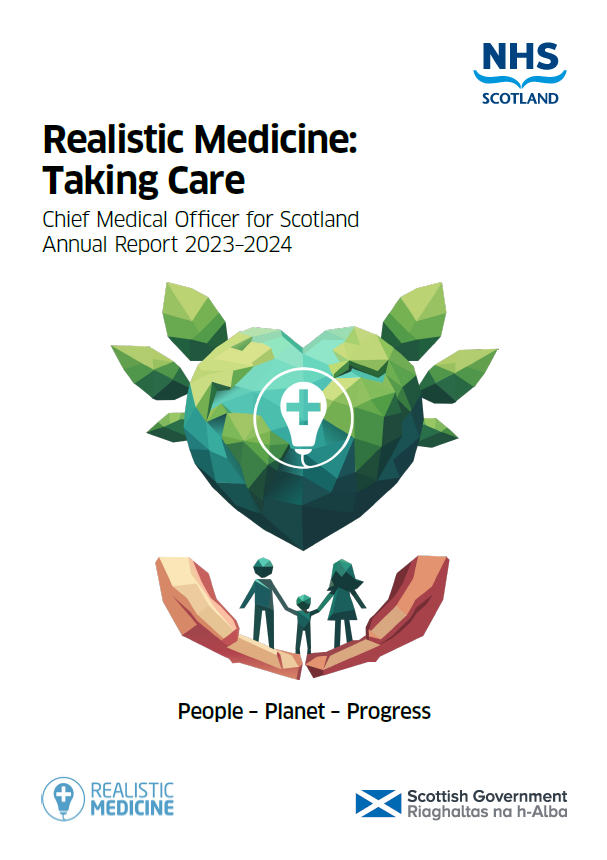 People – Planet – Progress - Purpose
Outline
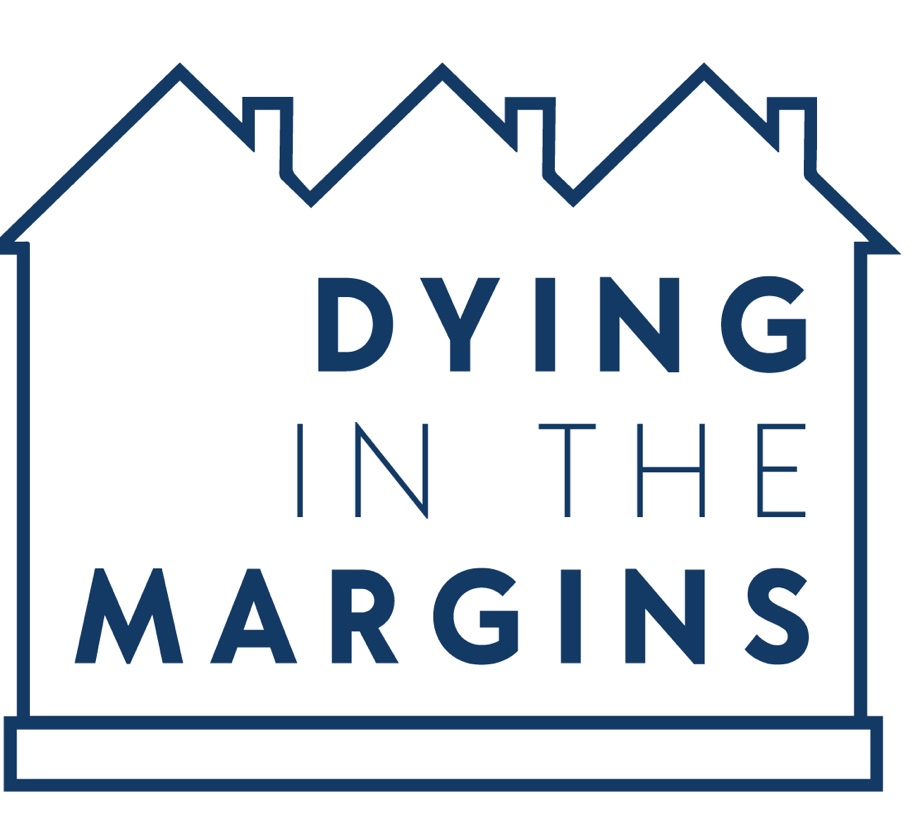 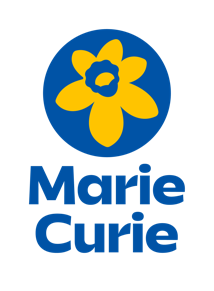 Dr Naomi Richards, University of Glasgow
Naomi.Richards@Glasgow.ac.uk
         @Dying_Margins
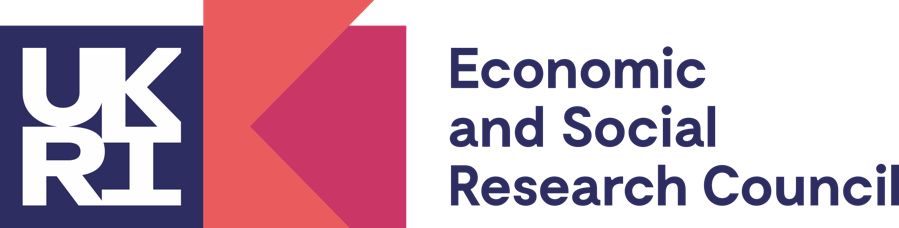 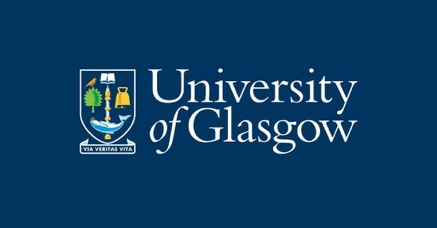 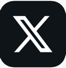 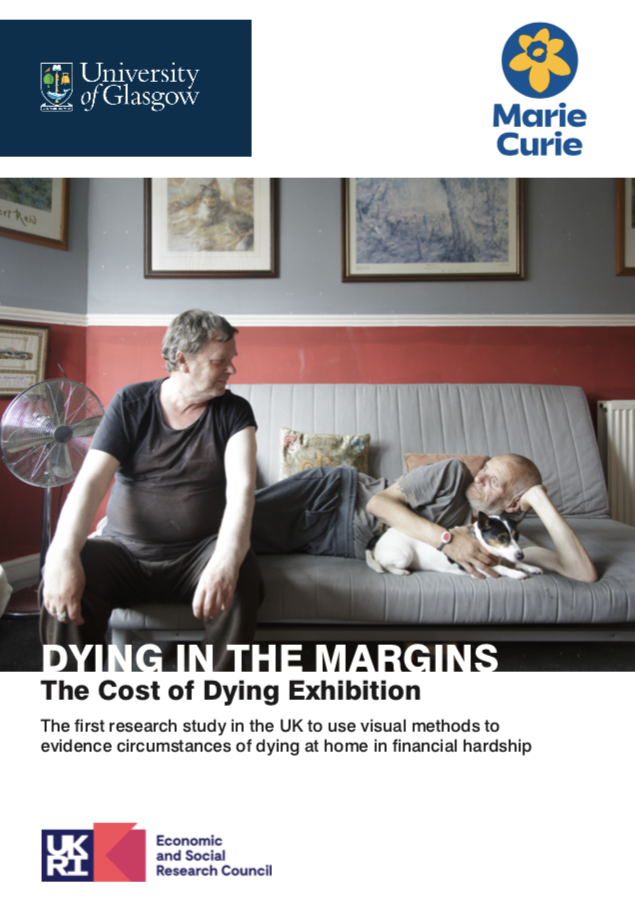 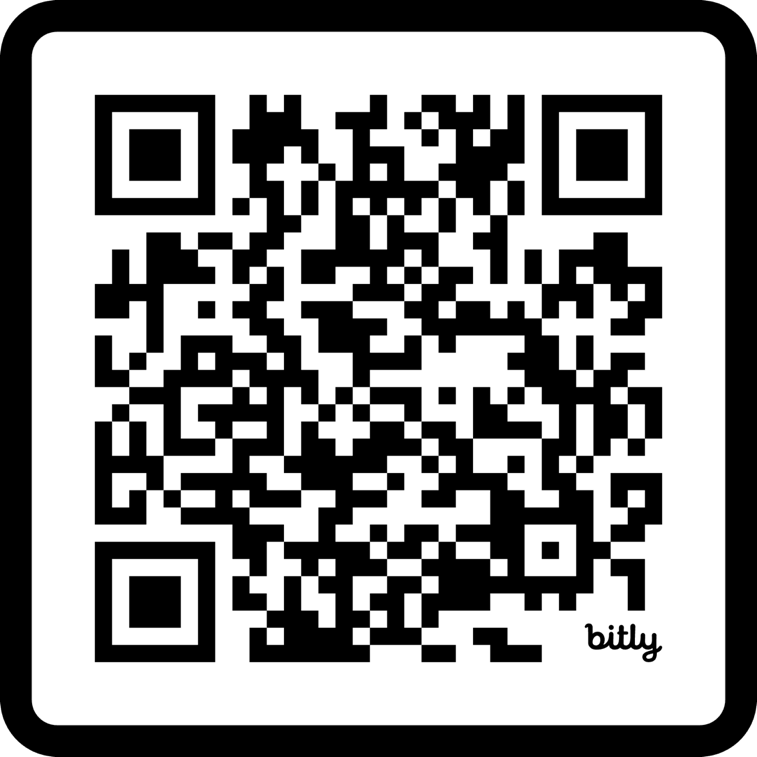 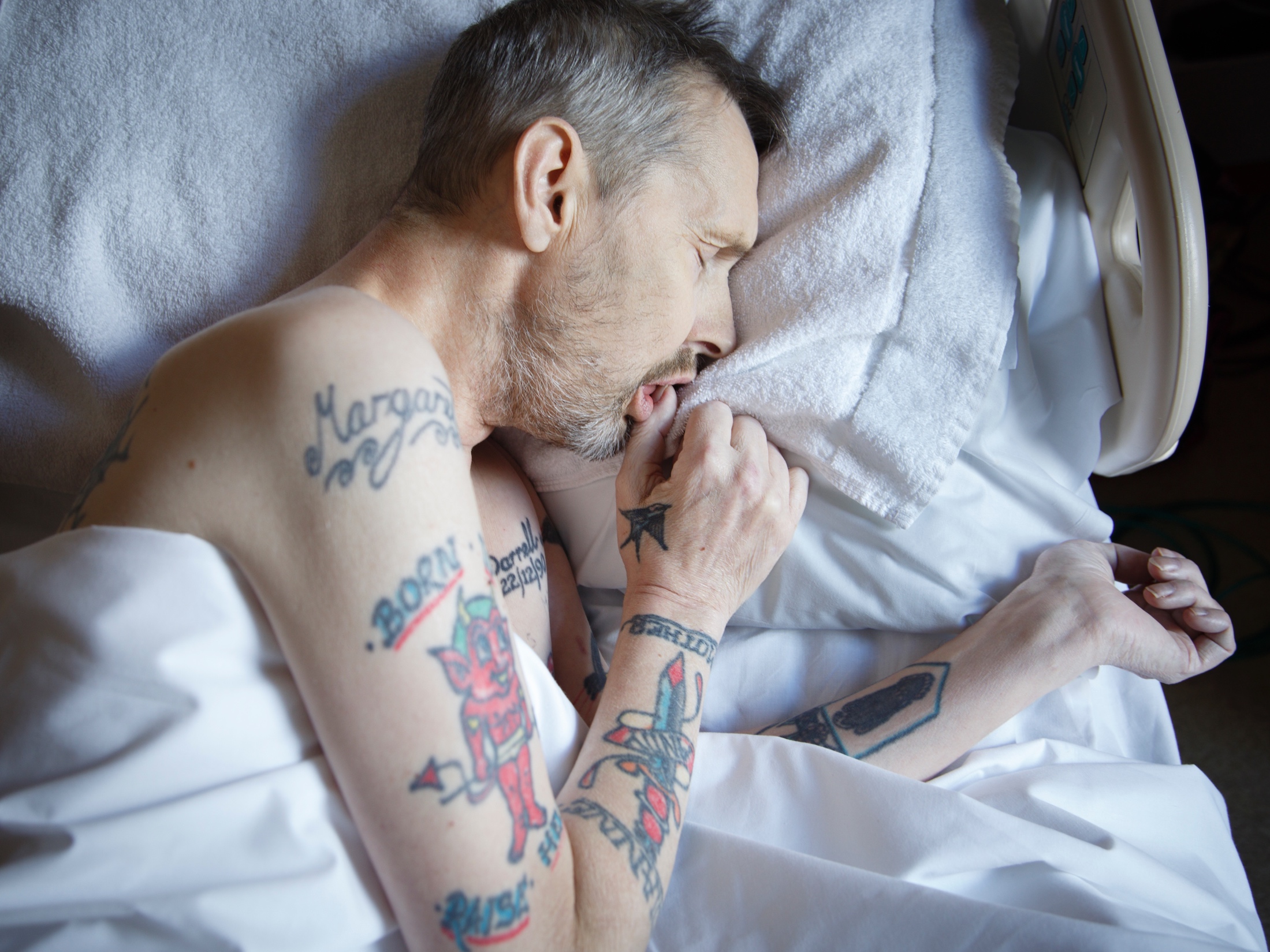 Photograph by Margaret Mitchell
Photograph by Margaret Mitchell
Photograph by Margaret Mitchell
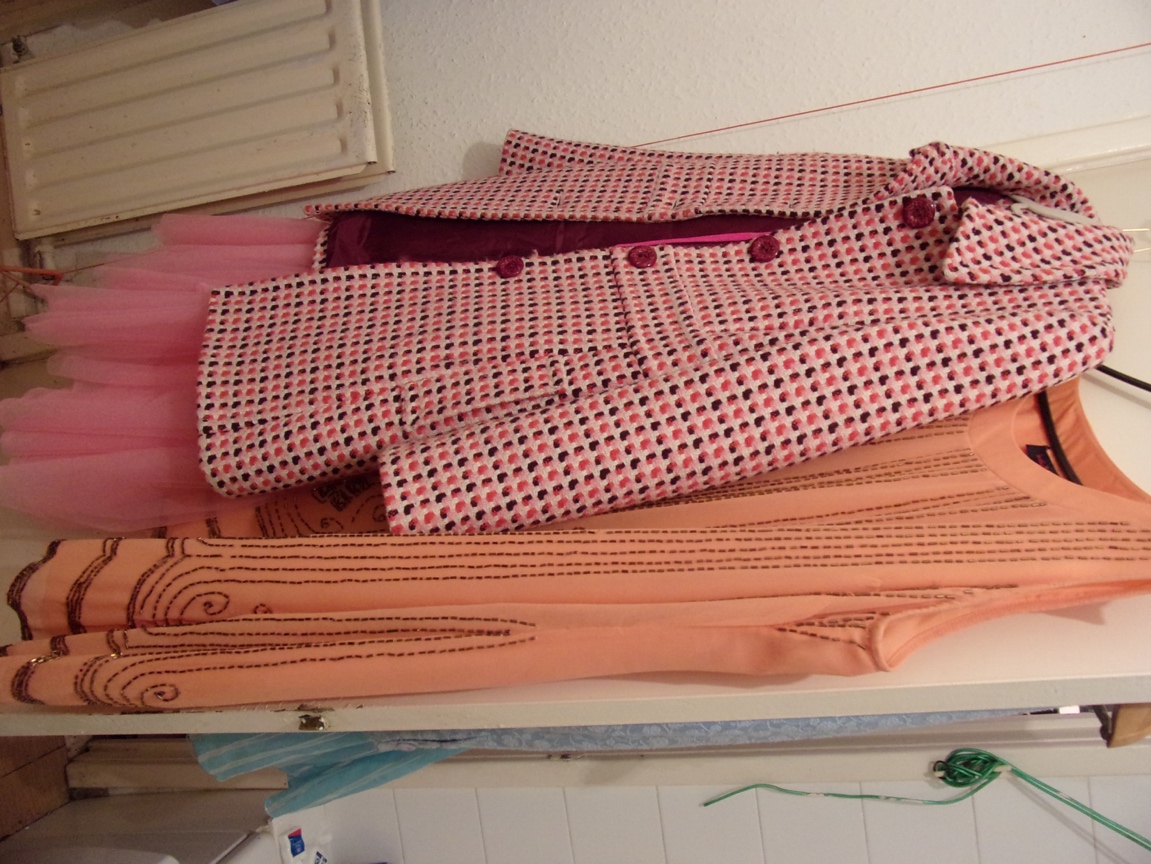 Photovoice by Liz
[Speaker Notes: Accommodation not maintained, people not prioritized]
“I’m always here, I see this as my safe place.”
Photovoice by Liz
Photograph by Margaret Mitchell
[Speaker Notes: And of heating – this is Liz – she used her local library which she called her ‘safe place’, as a place to be warm which she didn’t have to pay to heat – so-called ‘warm banks’]
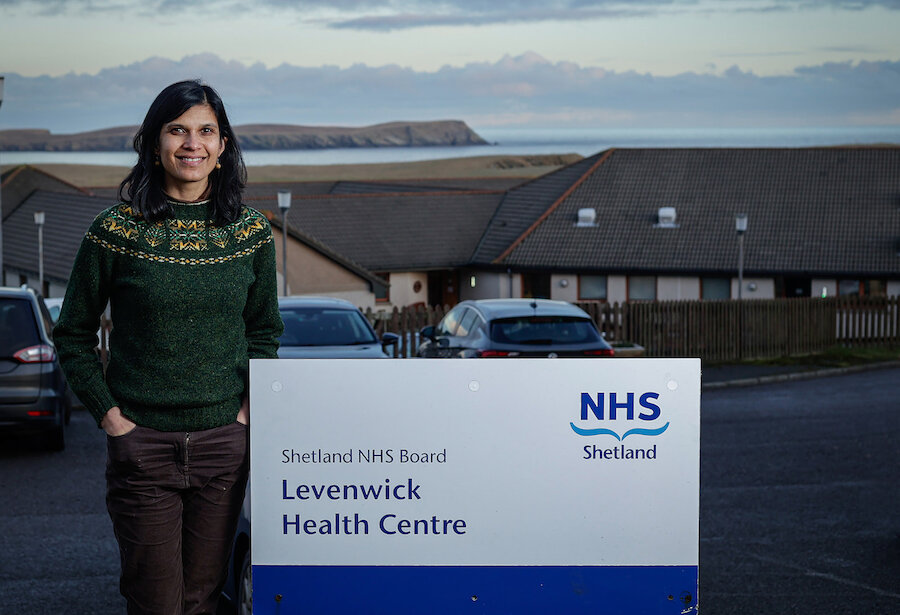 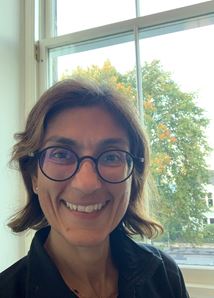 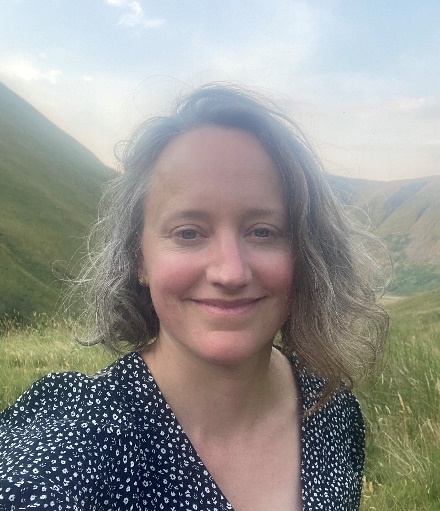 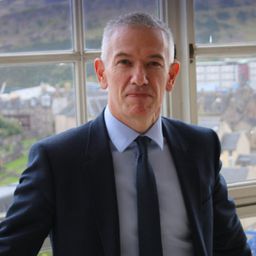 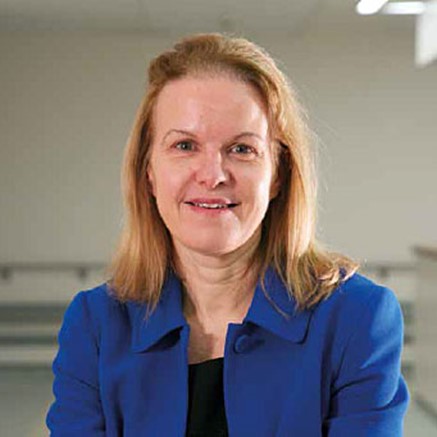 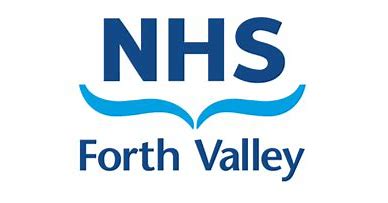 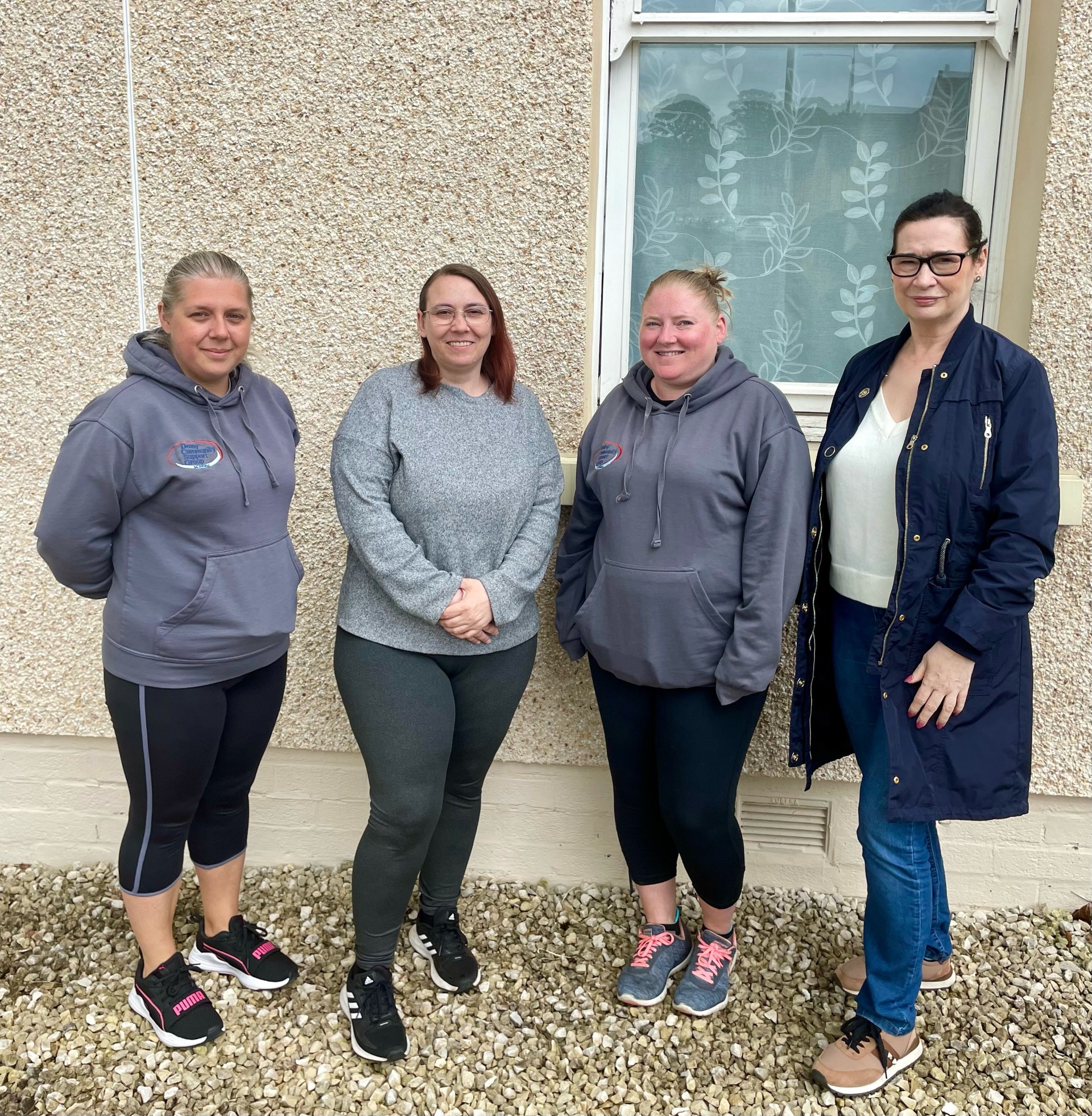 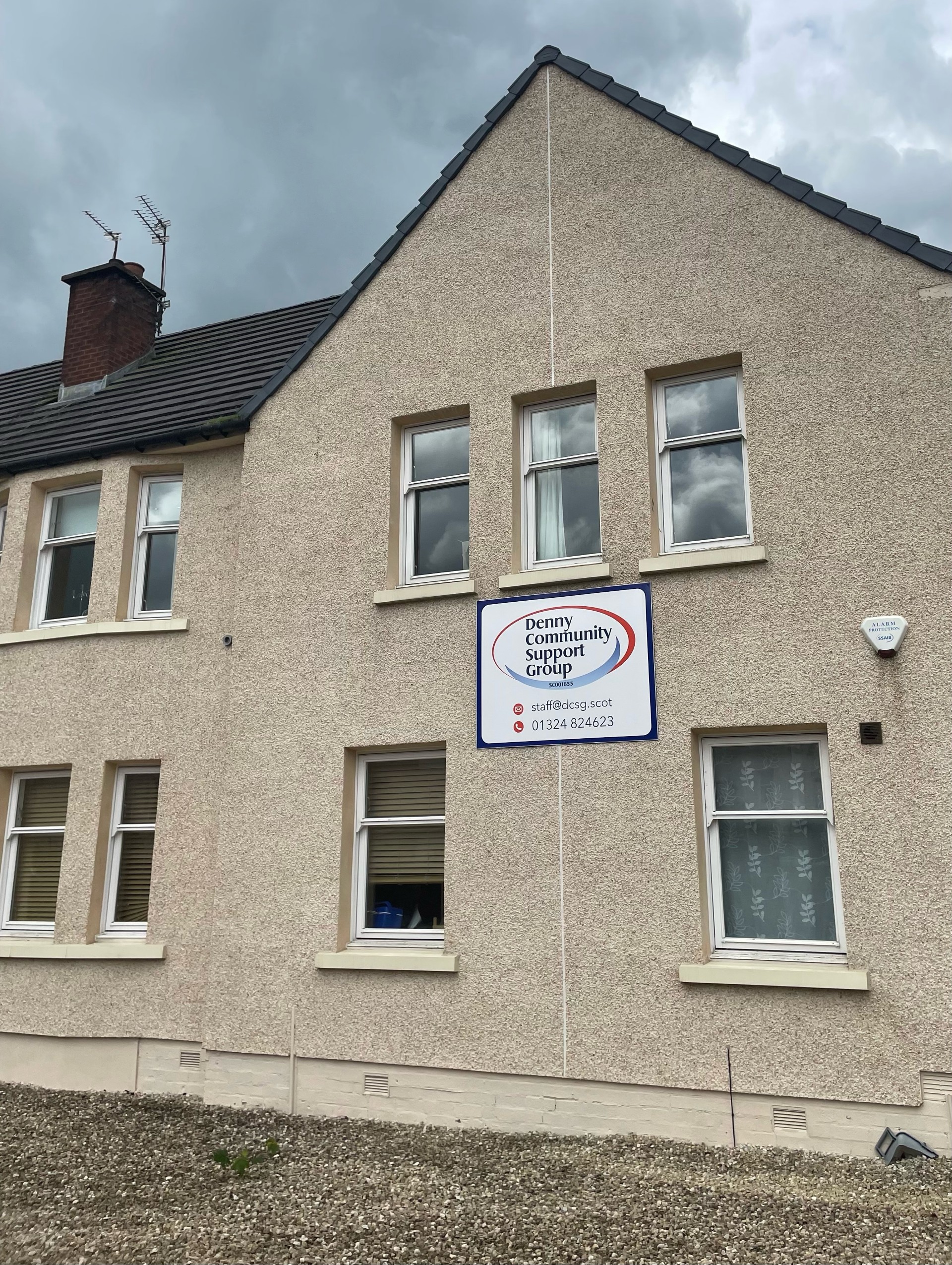 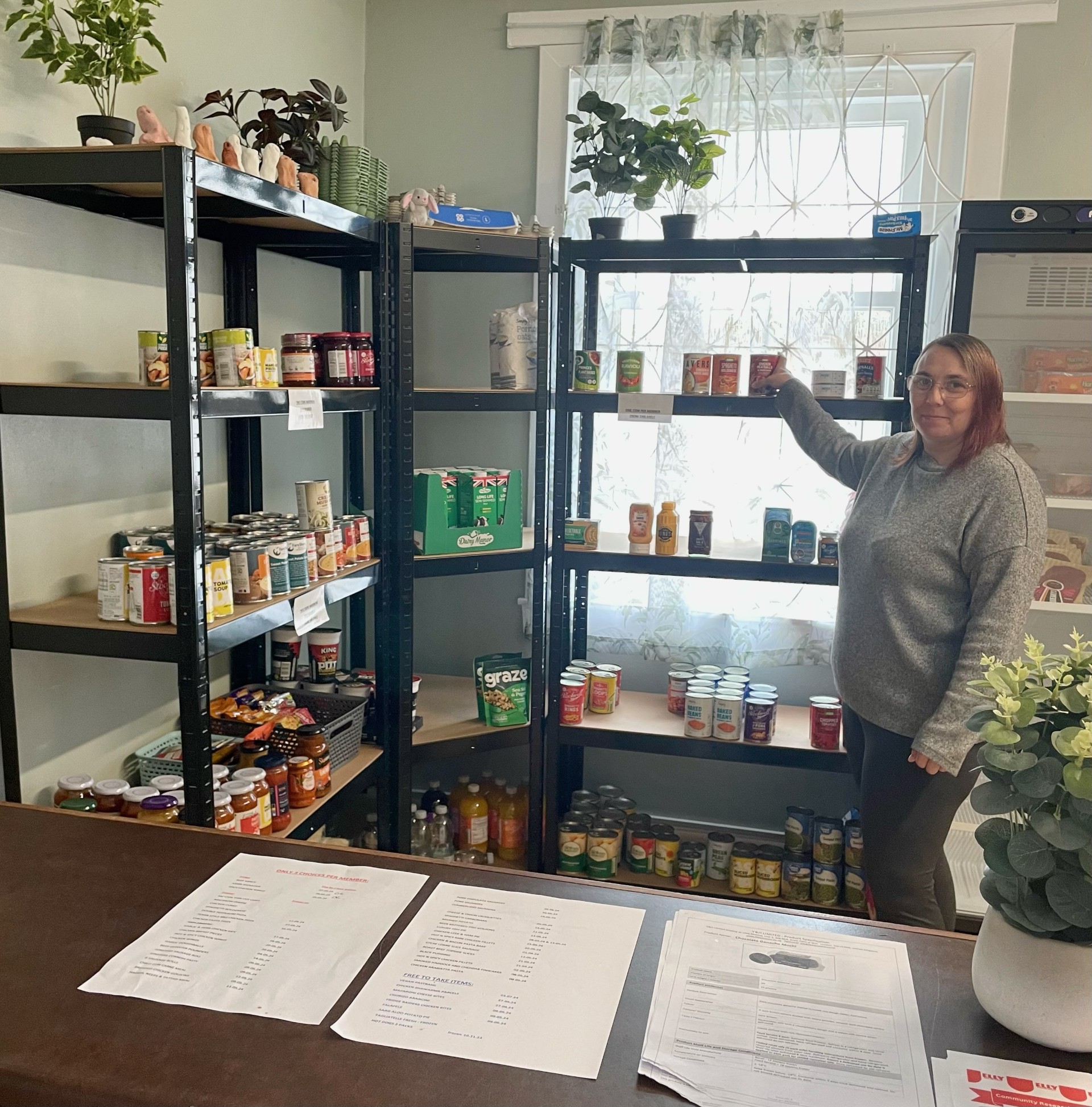 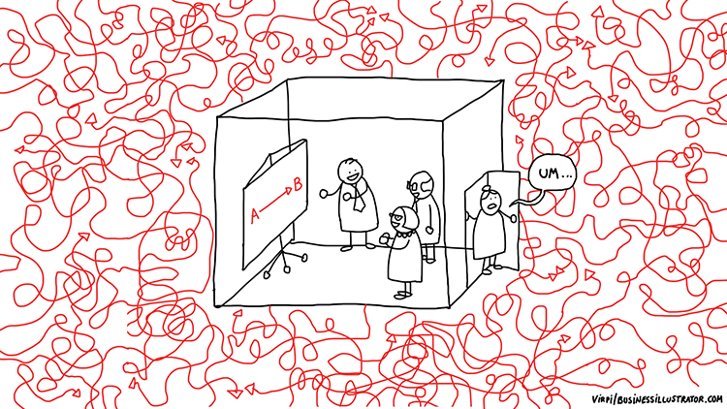 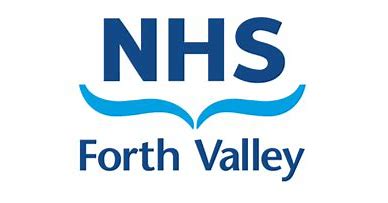 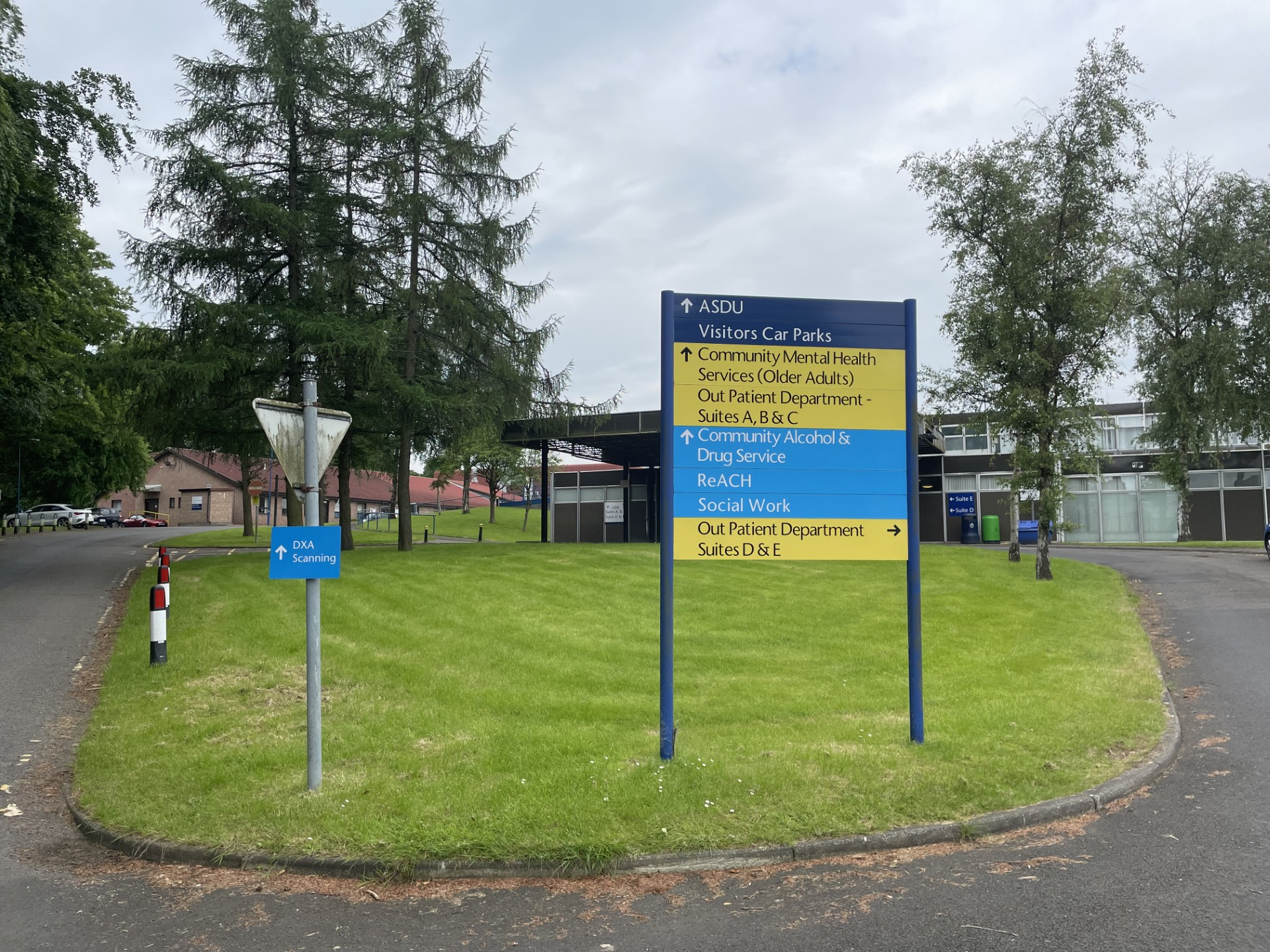 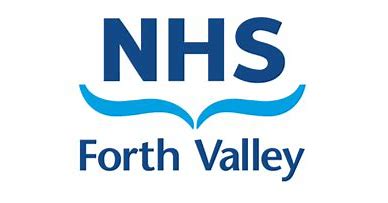 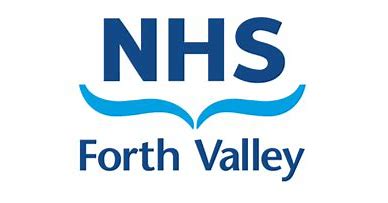 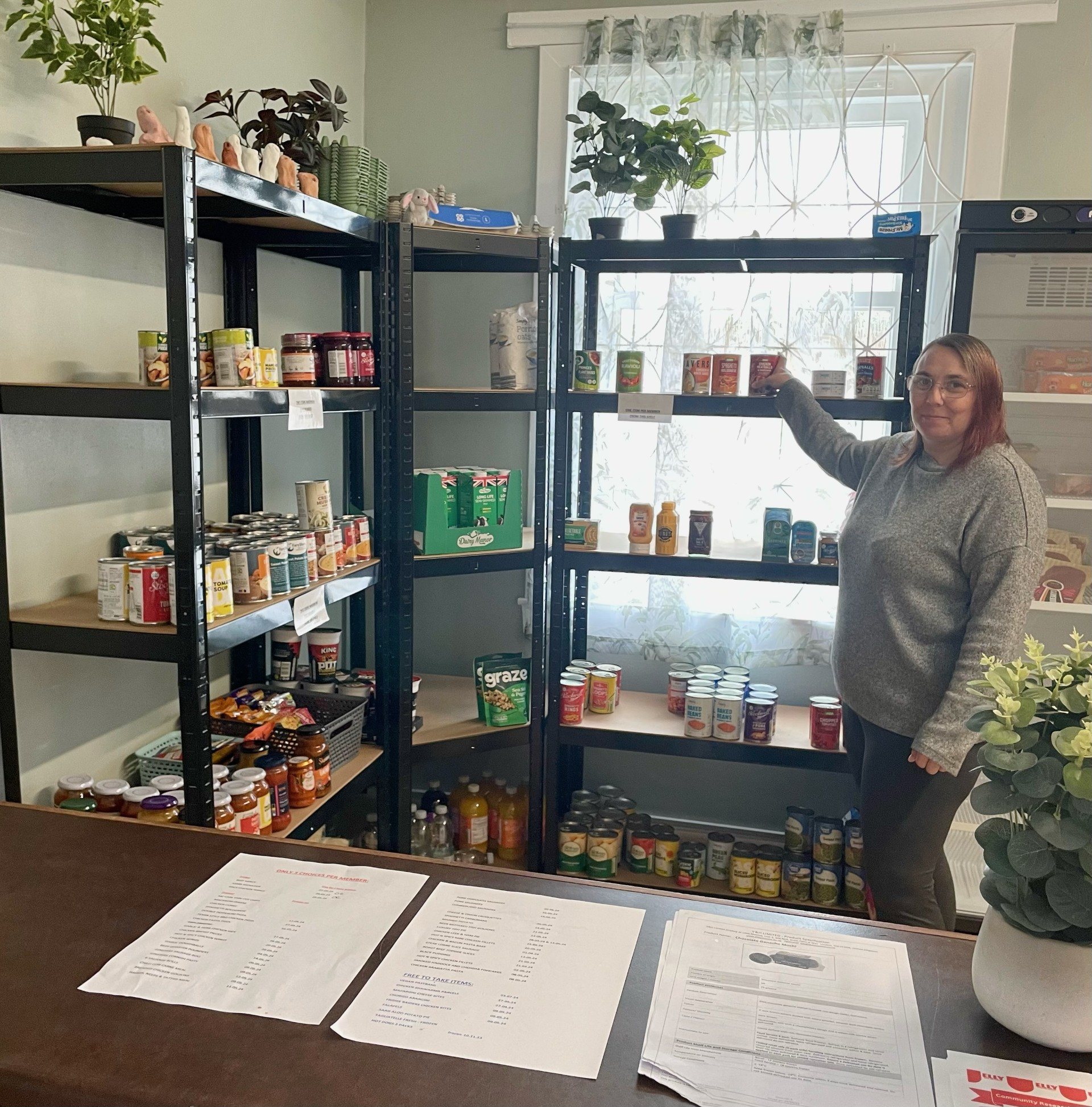 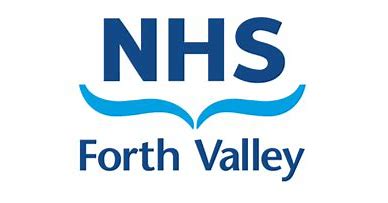 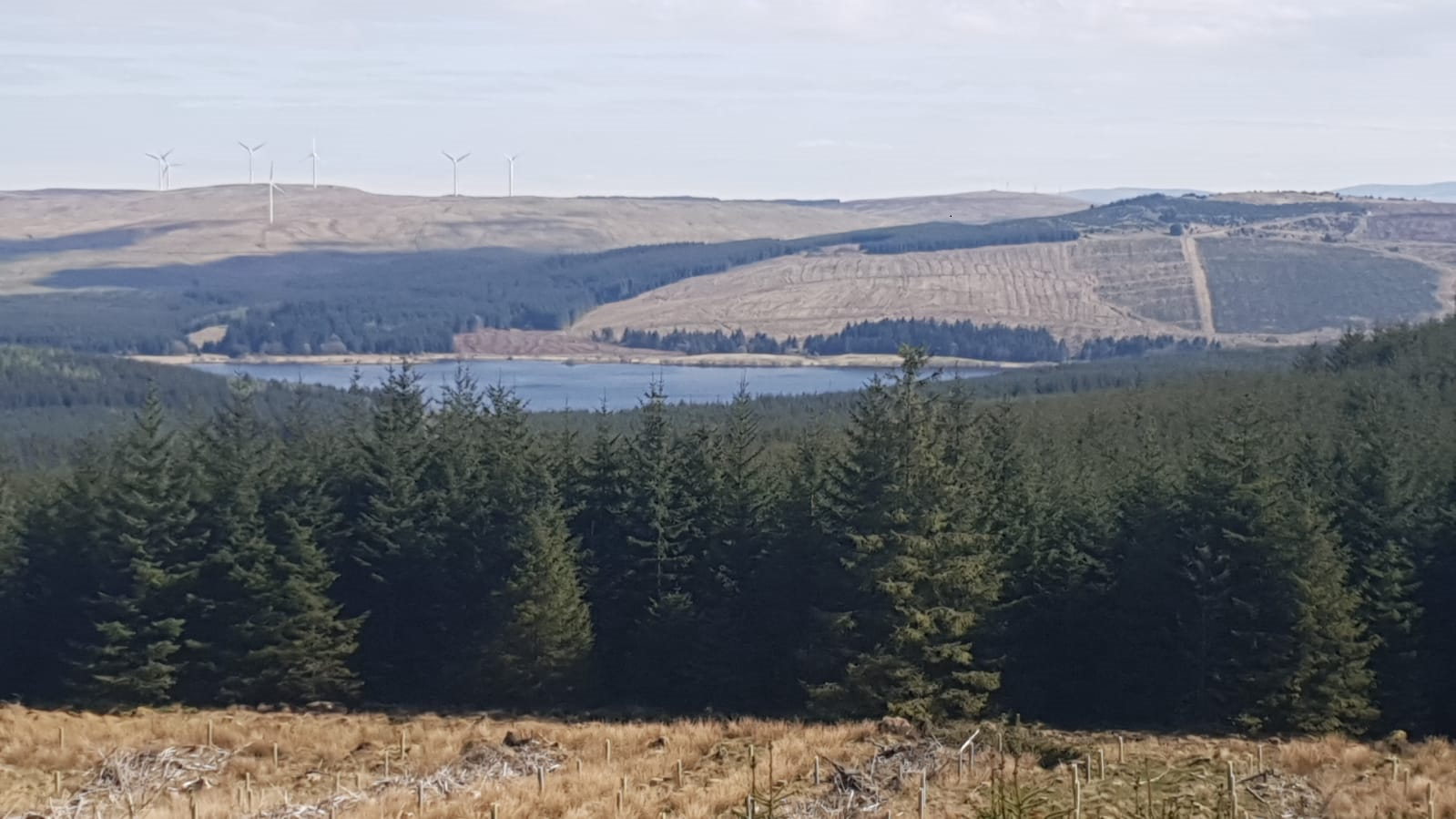 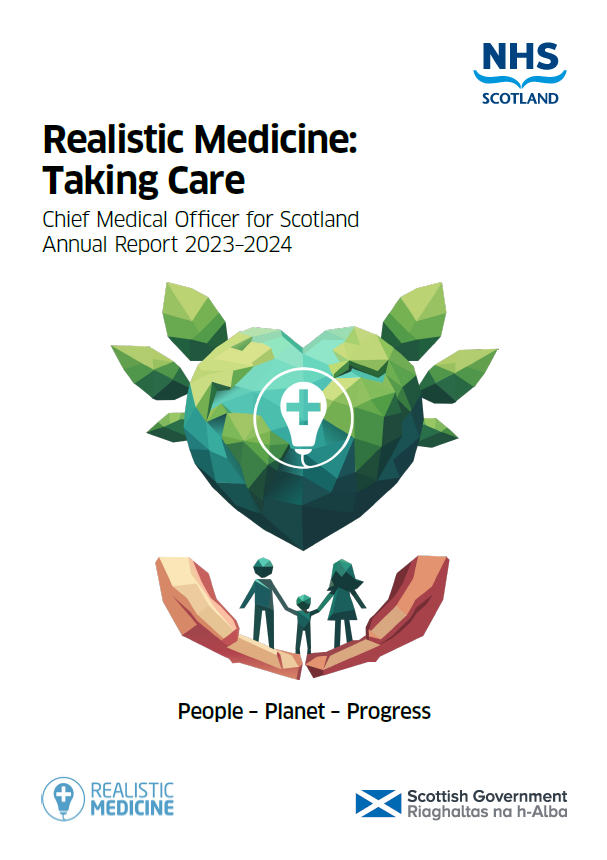 Realistic Medicine:Taking Care Professor Sir Gregor SmithChief Medical Officer for Scotland
People – Planet – Progress - Purpose